M
A
T
R
I
X
2
S
W
I
K
U
N
D
E
M36
Classificatie van vierhoeken
© André Snijers
Classificatie van vierhoeken
M36
Op verkenning
V    = de verzameling van
          alle vierhoeken.
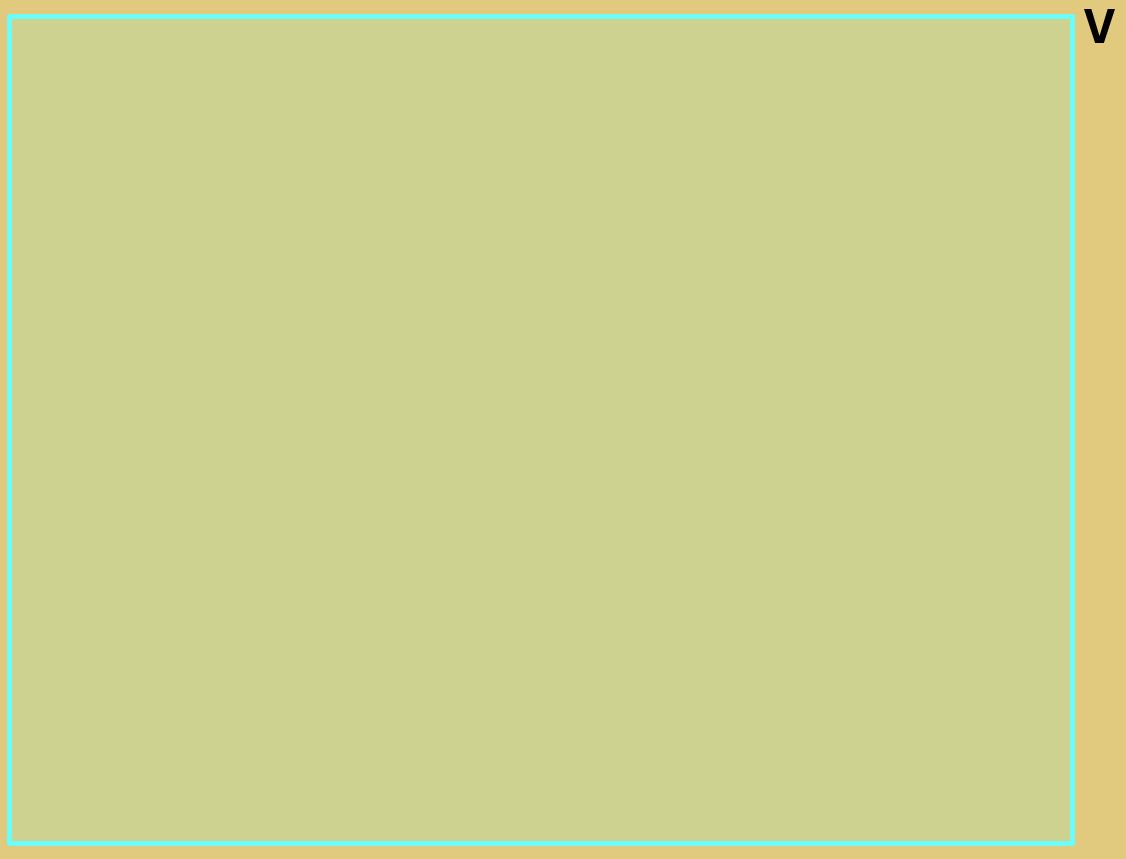 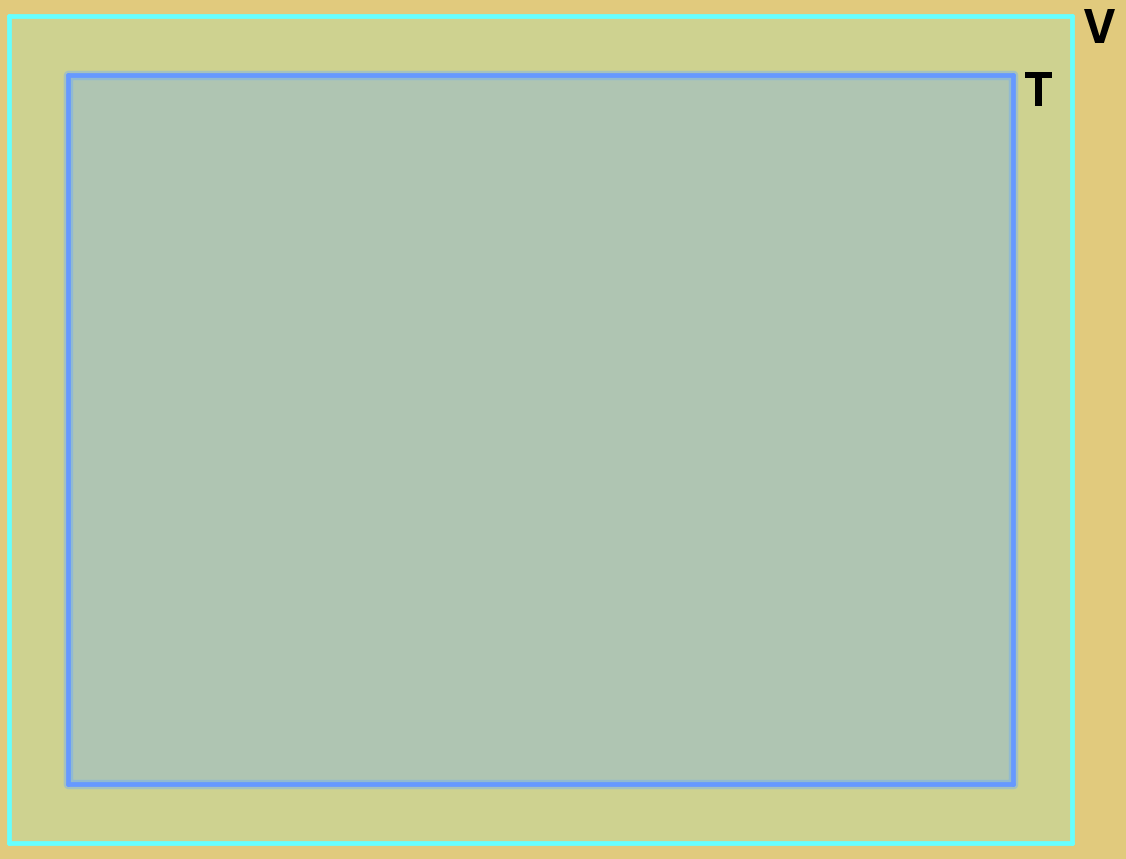 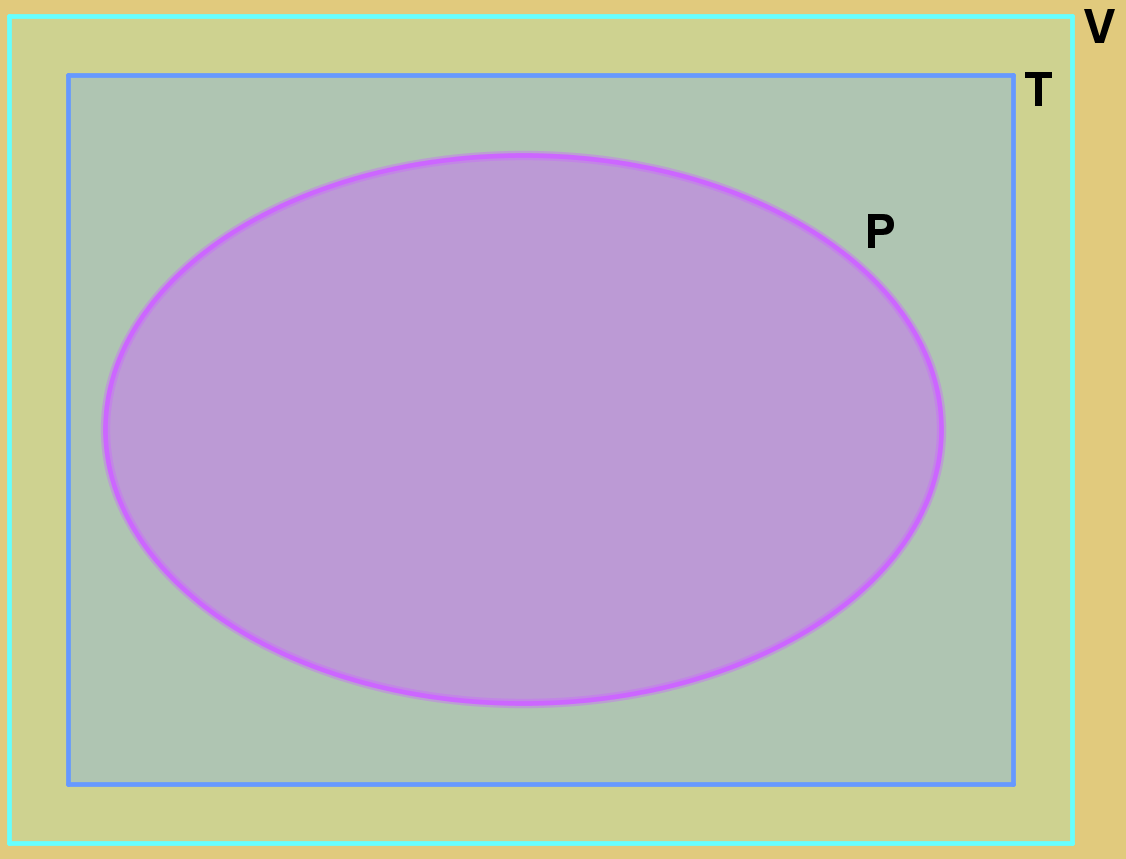 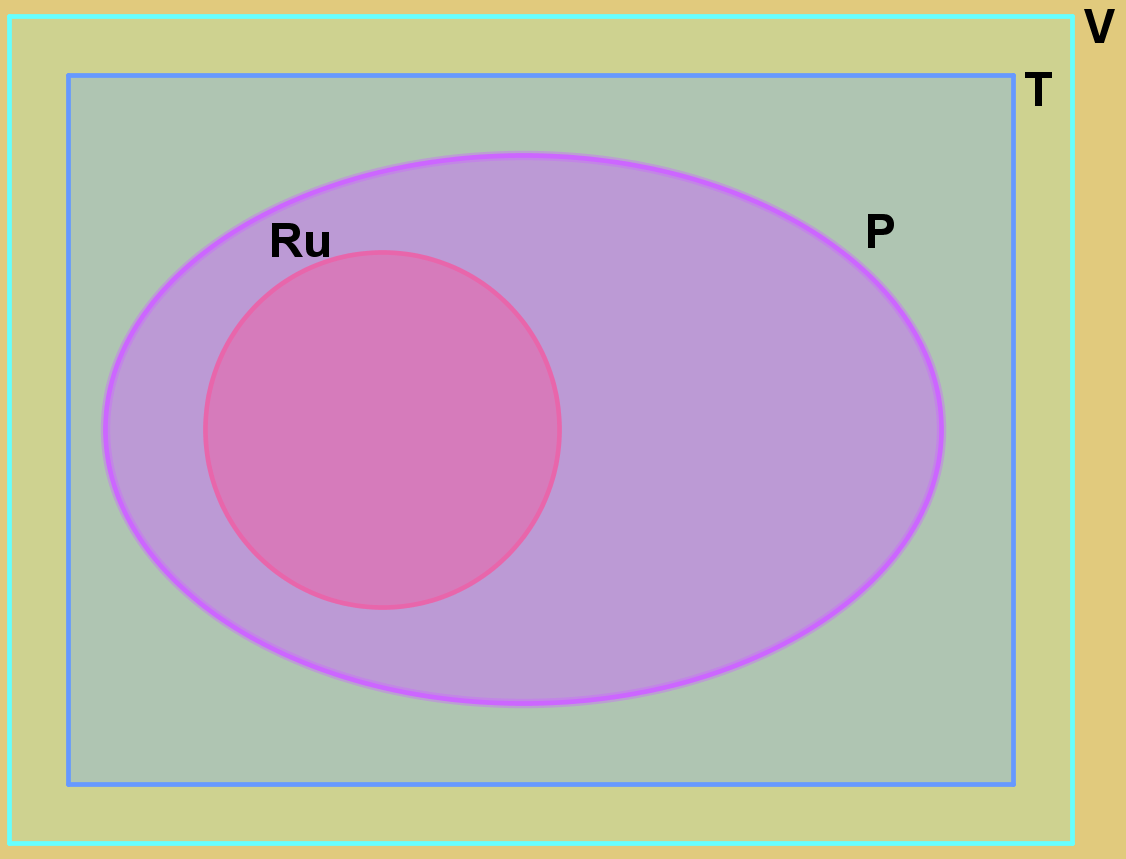 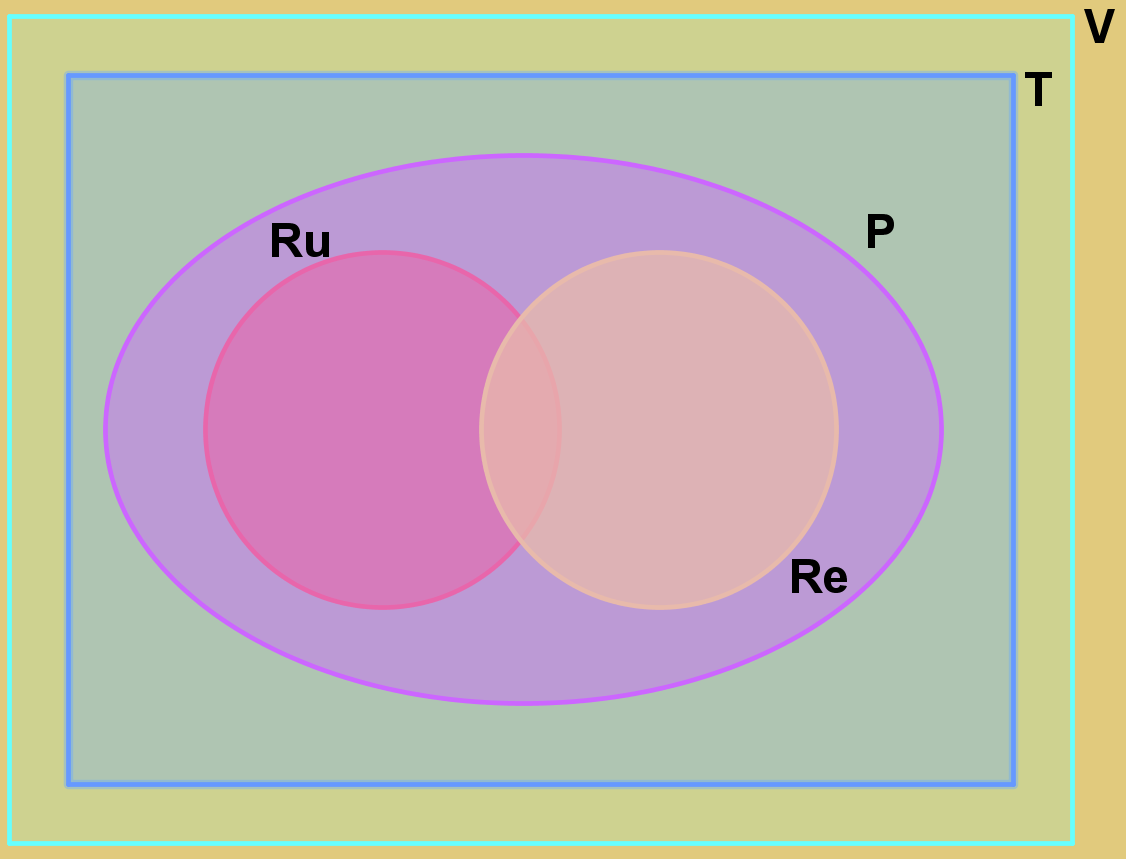 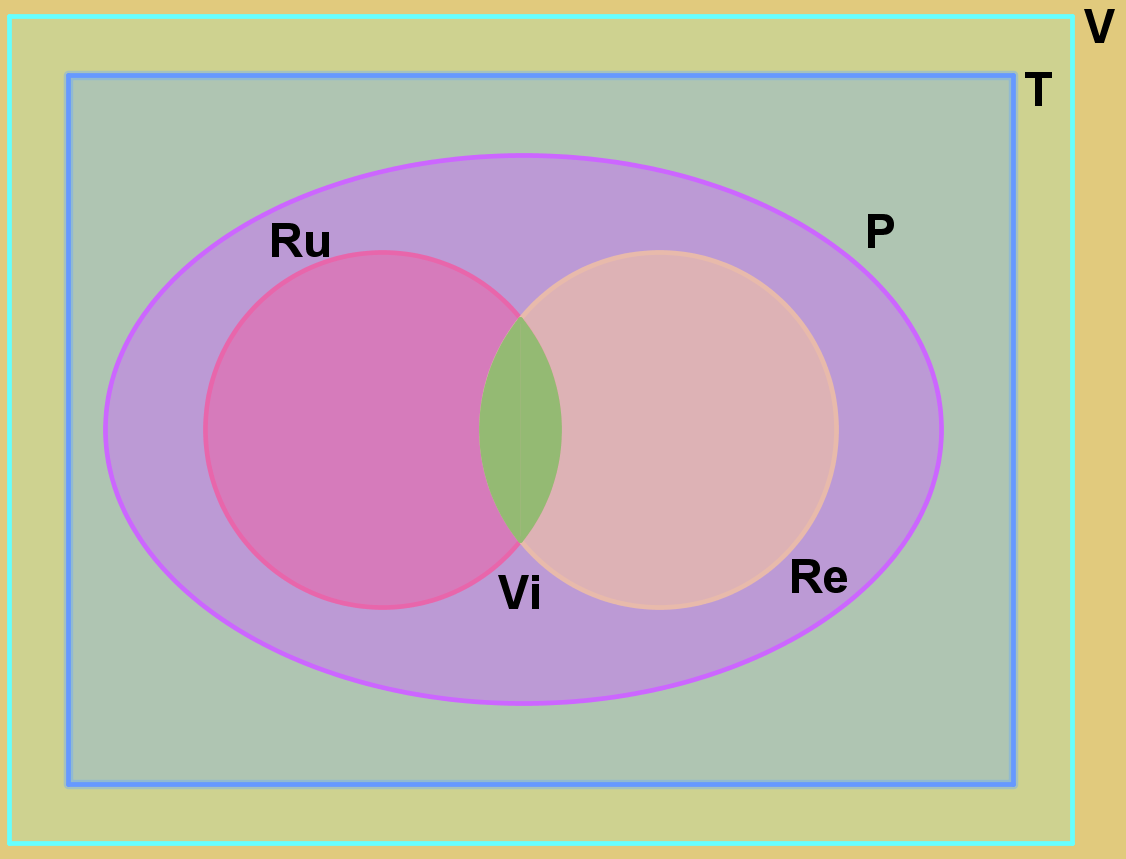 T    = de verzameling van 
         alle trapeziums.
P    = de verzameling van
         alle parallellogrammen.
Ru = de verzameling van
         alle ruiten.
Re = de verzameling van
         alle rechthoeken.
Vi  = de verzameling van
         alle vierkanten.
Classificatie van vierhoeken
M36
NEEN
NEEN
JA
JA
NEEN
JA
NEEN
NEEN
JA
JA
NEEN
JA
Schema om de meest passende naam van een vierhoek te vinden
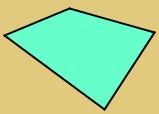 Is er een paarevenwijdige zijden?
Twee paar aanliggende 
zijden even lang?
VIERHOEK
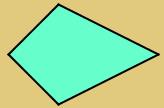 VLIEGER
Zijn er twee paarevenwijdige zijden?
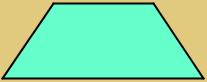 TRAPEZIUM
PARALLEL-
LOGRAM
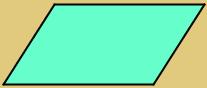 Zijn er vier rechte hoeken?
Zijn alle zijden even lang?
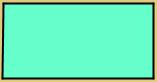 RECHTHOEK
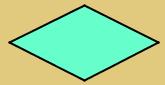 RUIT
Zijn er vier rechte hoeken?
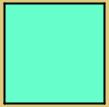 VIER-
KANT